March 2016
Spatial Re-Use Adaptive CCA Simulation Results
Date: 2016-03-15
Authors:
Slide 1
Frank Hsu, Mediatek
Open Loop Methods
When packets are detected from OBSS, the carrier sense (CS) CCA level, OBSS_PD, of OBSS packets should be adjusted and suitable transmit power control (TPC) should be considered as well
Among these IEEE contributions, there are mainly three types of open loop methods
Static OBSS_PD , No TPC
Static Balanced OBSS_PD + TPC
RSSI-Based Balanced OBSS_PD + TPC
BSS 1
BSS 2
Method Summary
Increase CCA = fixed
Static OBSS_PD , No TPC	-  not considerate at all
Increase CCA = Reduction PWR = fixed
Static Balanced OBSS_PD + TPC
-  considerate
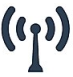 Legacy PD
Range
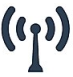 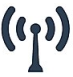 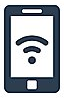 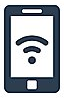 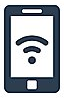 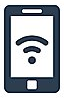 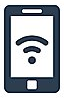 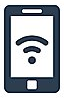 OBSS PD
Range
DynamicValue
RaiesdCCAmax
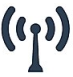 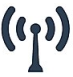 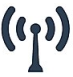 Increase CCA = Reduction PWR = min(DynamicValue, RaiesdCCAmax)
RSSI-Based Balanced OBSS_PD + TPC	- very considerate
Simulation Parameters
Use simplified 11ax simulation Scenario 1
2 x 5 x 10 = 100 apt. in a building
One pair of AP/STA in each apt.
Random factor
Location of AP/STA in each apartment
Use one channel out of three (0, 1, 2)
Shadowing effect
Power setting
TX Power: AP: 20dBm, STA: 15dBm
Standard CCA in 20MHz: -82dBm
BW 20 MHz
Other simplification
Link adaptation: assign best MCS  that can sustain 10% PER by looking up SINR-PER table
No MAC overhead
No collision
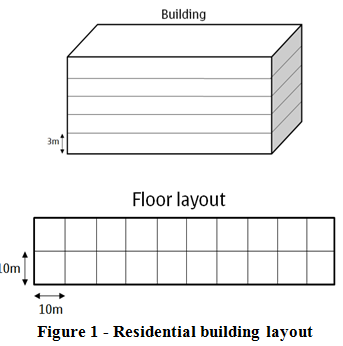 * Follow 11ax-evaluation-methodology in Box2TestCase3
Scenario
Initially: 
Whole building is empty. 
Procedure: 
try to deploy 11ax and legacy devices one by one with specified selection probability p and 1-p at apartments using ch0
Successfully deployed if interference from all other deployed BSS is less than OBSS_PD
In the end there are 33 AP/STA pairs in ch0 
Evaluation Metrics:
Total system throughput
System gain
1st TX
Legacy or 11ax
Follow procedure
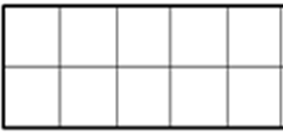 Ch0
Ch0
Ch2
Ch1
Ch2
1st RX
Ch2
Ch1
Ch0
Ch2
Ch0
1st TX
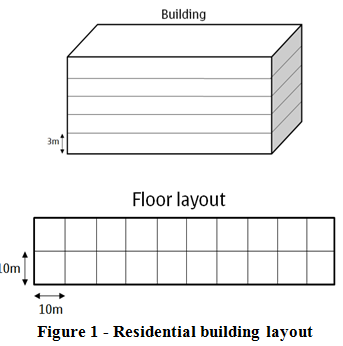 1st TX
TX
RX
Legacy or 11ax
Legacy or 11ax
Total System Throughput(mcs0: 1, mcs1: 2, … mcs9: 13.3, PHY rate relative ratio to MCS0)
Relative PHY rate
CCA: Raisd CCA
CCA+TPC: Raised CCA = Reduced TPCRSSI Based CCA+TPC: RaisedCCAmax
System Gain
“CCA”, “CCA+TPC”, “RSSI-based”:


The higher chance you deploy 11ax devices instead of legacy ones, the higher system throughput you can get  incentives to use 11ax
Each method can achieve same optimal (peak) system throughput (like system capacity) at different raised CCA level  does it mean simple “CCA” with suitable raised level is good enough?
“CCA+TPC” behaves like “RSSI-based”
At most of the time, the raised CCA (or reduced TX power) of RSSI-based method is capped at its RaisedCCAmax instead of the true dynamically determined value
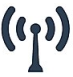 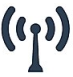 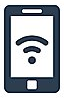 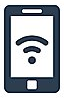 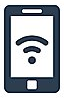 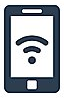 CCA+TPC
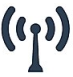 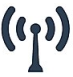 RaiesdCCAmax
RSSI-based
Conclusion
We have summarized several open loop SR methods/algorithms from IEEE contributions and done a high level system simulation to understand the limitation and potential gain, and also summarized some potential HW related parameters 
Simulation results
Using more 11ax devices can provide some significant system gain